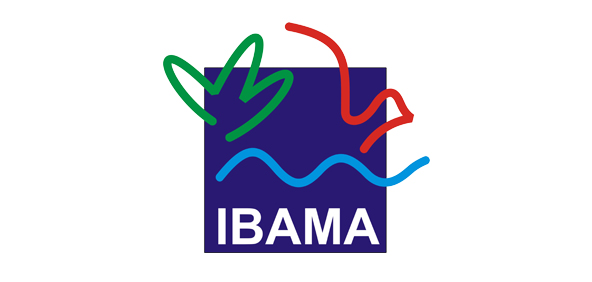 Superintendência do IBAMA em Goiás
"A pesca esportiva como instrumento inteligente de utilização consciente do patrimônio natural brasileiro, de desenvolvimento regional, de geração de renda, inclusão social e de proteção ao meio ambiente.“
Câmara Federal, Brasília, 04 de dezembro de 2.018
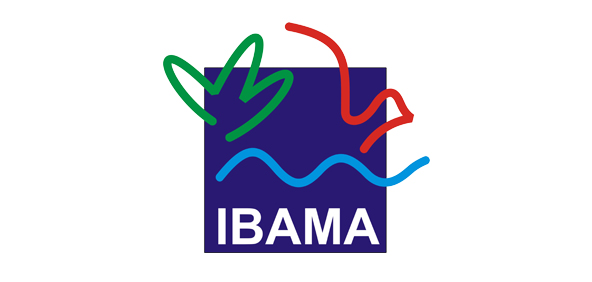 “patrimônio natural brasileiro...”
“O Brasil é considerado um país megadiverso em relação à fauna 
de peixes de água doce, fato relacionado à grande diversidade e 
ao tamanho de suas bacias hidrográficas. Abrigando 3.000 
espécies de peixes de água doce, o País ocupa a 1ª posição em
 relação ao resto do mundo.” (McAllister et al., 1997)
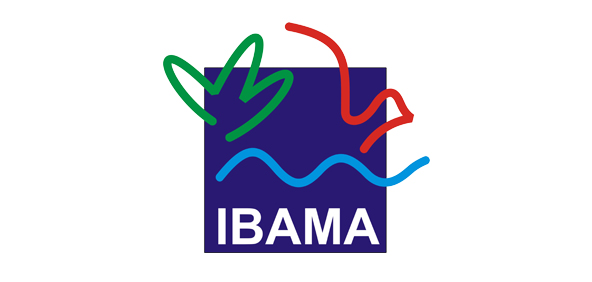 “Desenvolvimento regional...”
“... a segmentação do turismo, têm como função primordial a redução
 da pobreza e a inclusão social. Para tanto, é necessário o esforço
 coletivo para diversificar e interiorizar o turismo no Brasil...”
(Min Turismo, 2010)
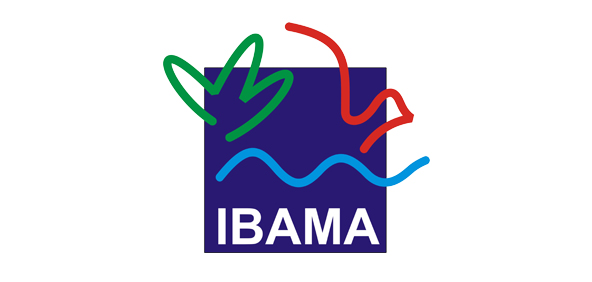 “...geração de renda...”
“Circuito Araguaia Pesca e Praia” estimula empreendimentos nas áreas de pesca esportiva e ecoturismo...
Programa lançado nos municípios de Luiz Alves e Aruanã tem auxílio do Sebrae-GO e visa, sobretudo, aumentar a competitividade e a sustentabilidade dos micro e pequenos negócios da cadeia produtiva do turismo na região do Vale do Araguaia.”
(Jornal Opção, 2017)
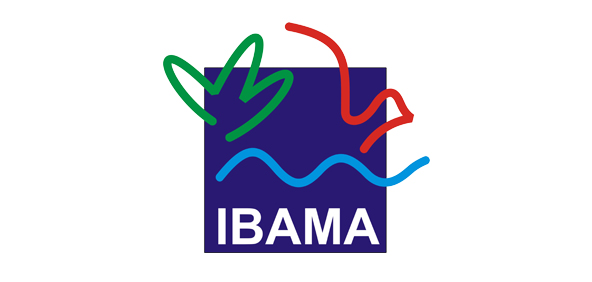 “...inclusão social...”
A população ribeirinha é composta, em geral, por pessoas carentes de quase tudo, incluso organização social. A pesca esportiva gera demandas que exigem dos mesmos capacitação e isso os leva a se organizarem em associações e por conseguinte buscar novas oportunidades e direitos.
Isto para citarmos apenas um dos inúmeros segmentos que compõem a cadeia da pesca esportiva.
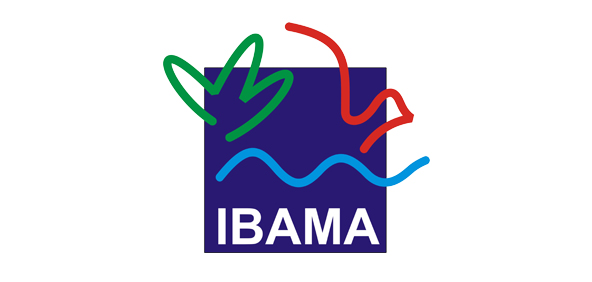 “...proteção ao meio ambiente...”
Guias de pesca ganharam a consciência que “peixe bom é peixe vivo!”. Em Goiás, por exemplo, guias de pesca são os principais denunciantes da pesca predatória.
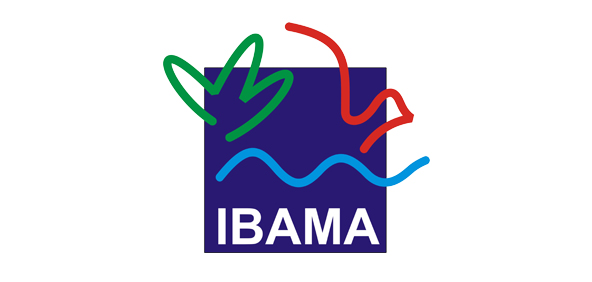 Falta  integração entre os elos da cadeia e dela com a sociedade
A pesca esportiva é uma cadeia produtiva, potencialmente, da mais alta relevância no Brasil, falta à mesma no entanto uma política de integração, que fomente-a de forma contínua. Cabe ao poder público propiciar segurança jurídica e linhas de crédito para que a iniciativa privada se estabeleça nos variados nichos, desenvolvendo-a de fato!
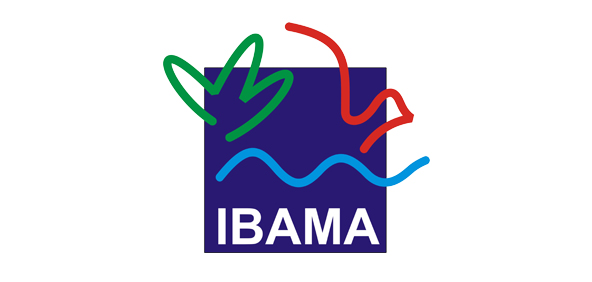 Obrigado pela oportunidade!
Renato Paiva e Wanderley
Superintendente do IBAMA em Goiás
renato.wanderley@ibama.gov.br
(62) 3946-8118
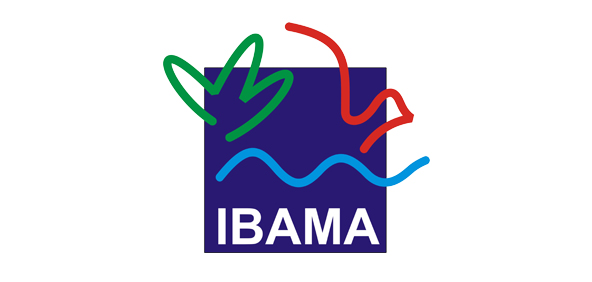 Referências....
http://www.biodiversitas.org.br/atlas/peixes.asphttps://www.jornalopcao.com.br/reportagens/circuito-araguaia-pesca-e-praia-estimula-empreendimentos-nas-areas-de-pesca-esportiva-e-ecoturismo-98151/http://www.turismo.gov.br/sites/default/turismo/o_ministerio/publicacoes/downloads_publicacoes/Turismo_de_Pesca_Versxo_Final_IMPRESSxO_.pdf